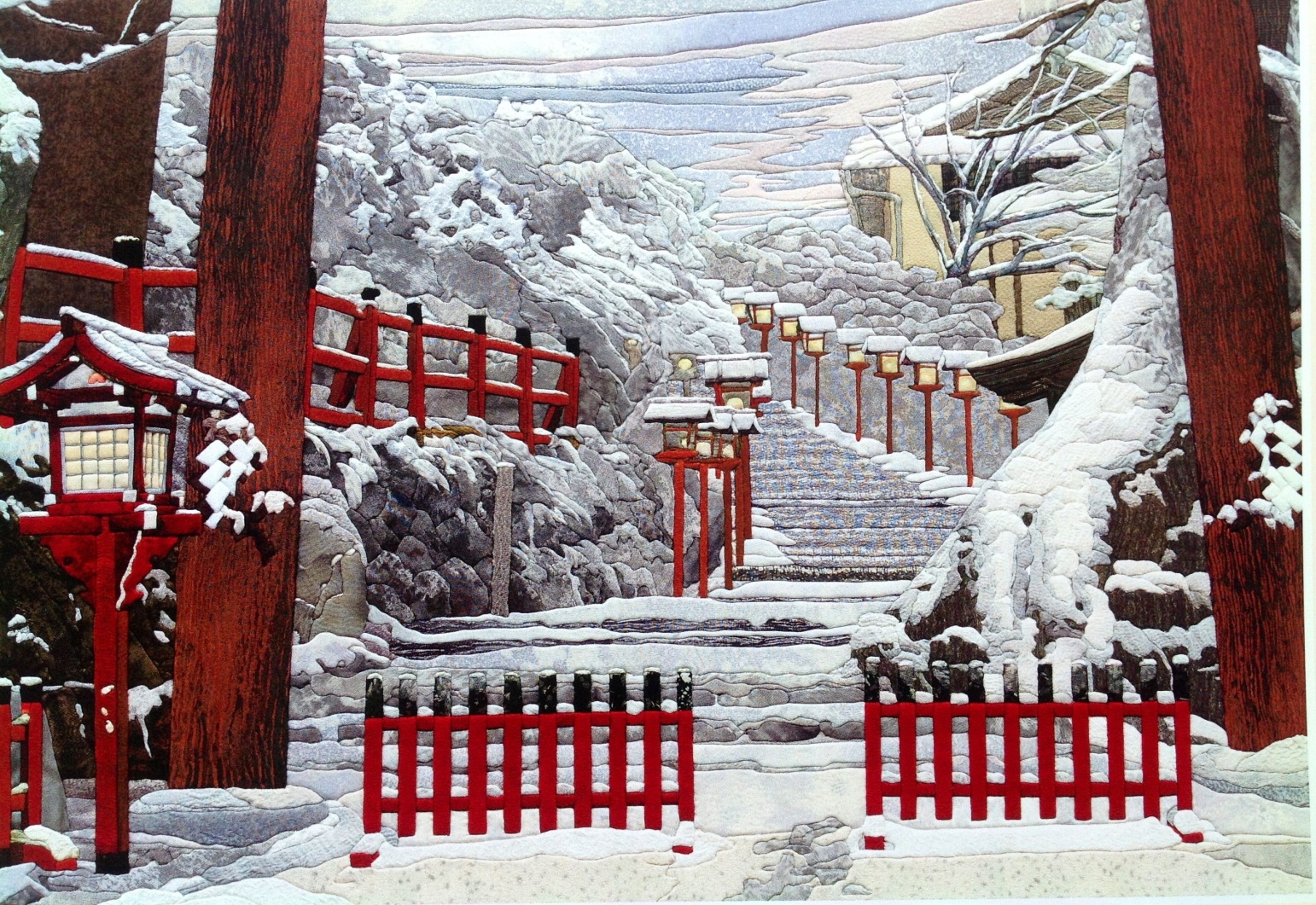 кинусайга
Воспитатель Карпикова Е.Н. 
МБДОУ «Детский сад № 1 «Смоляночка»
Японское рукоделие
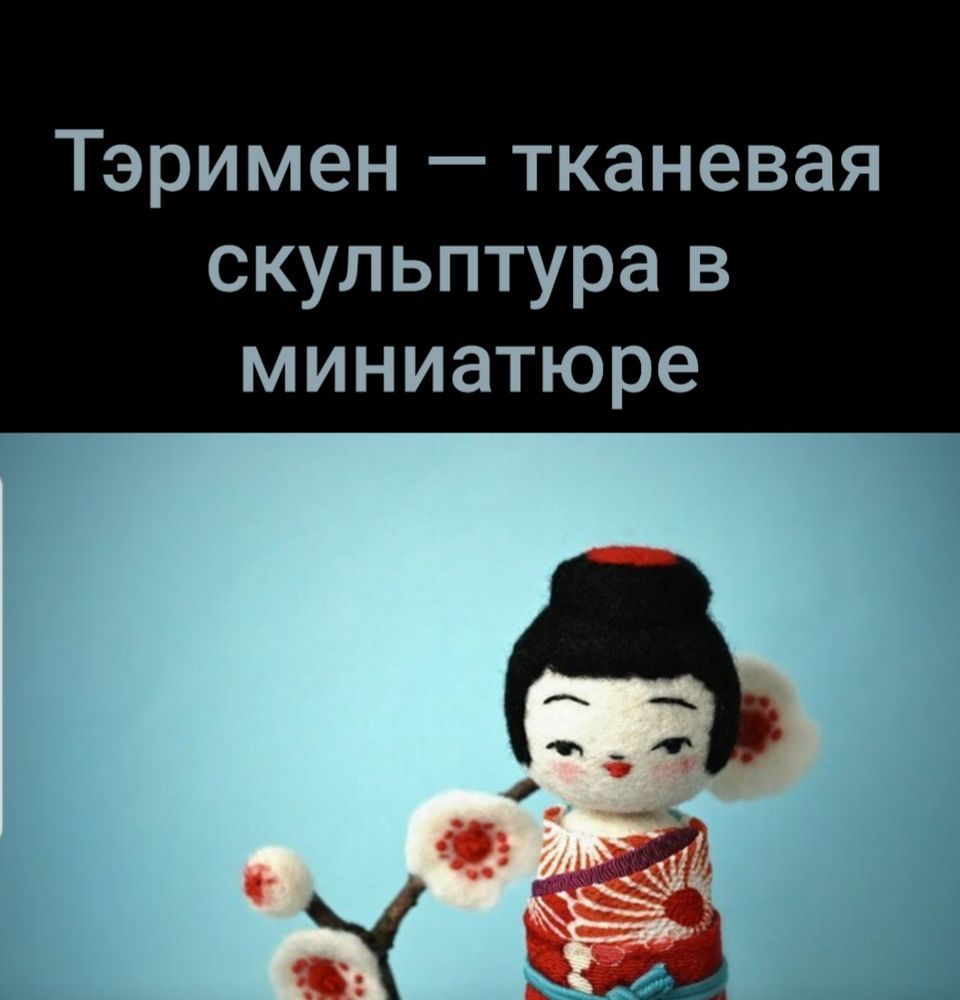 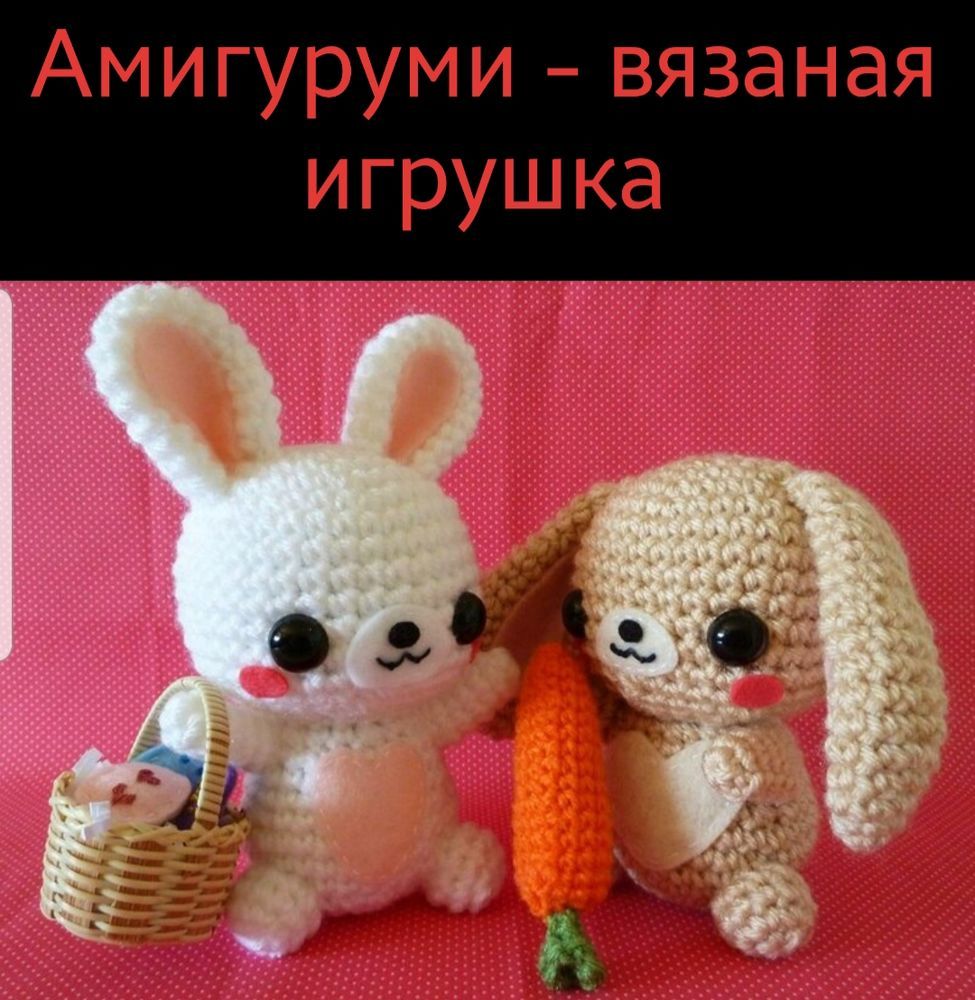 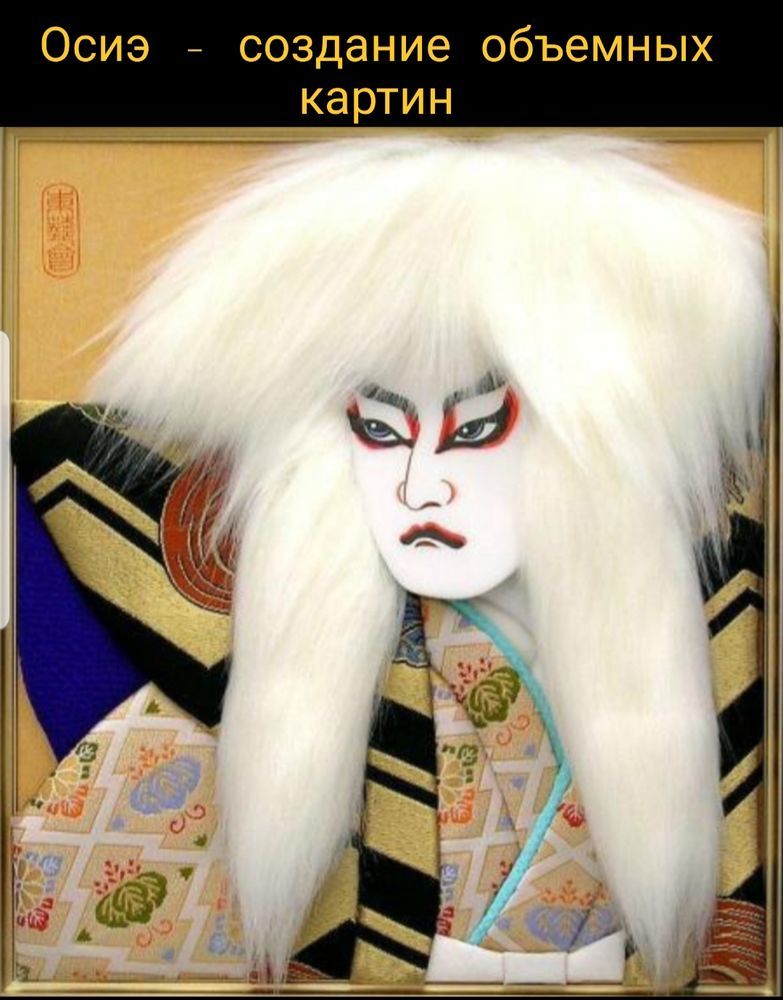 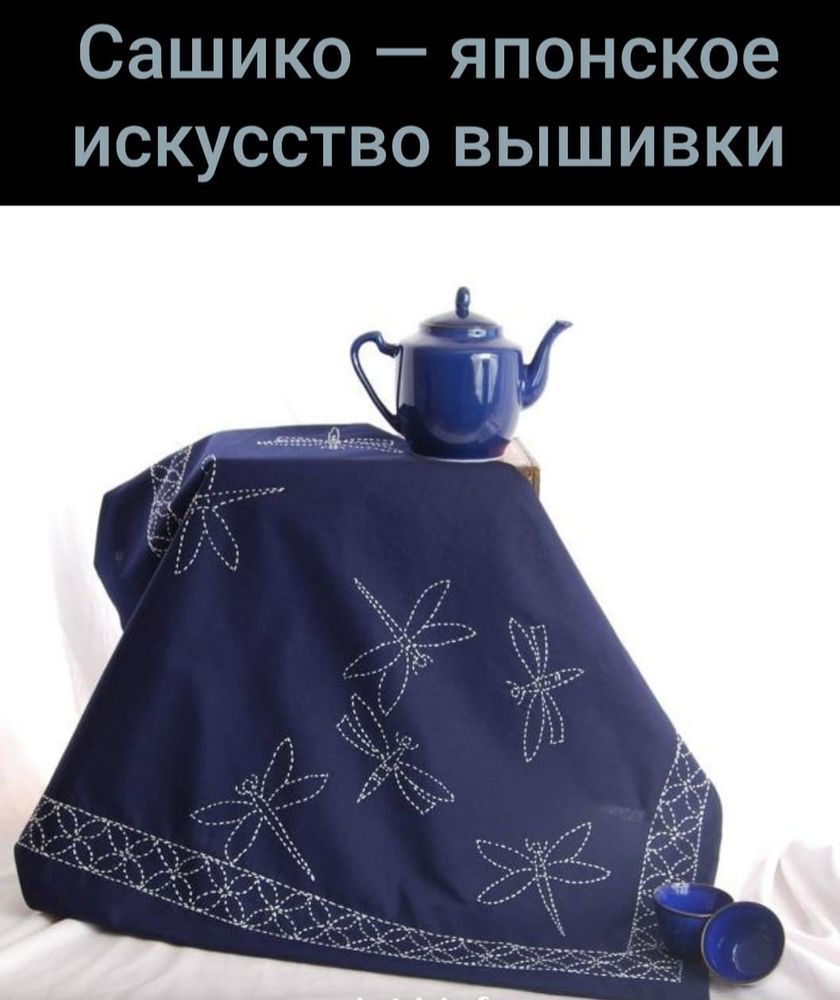 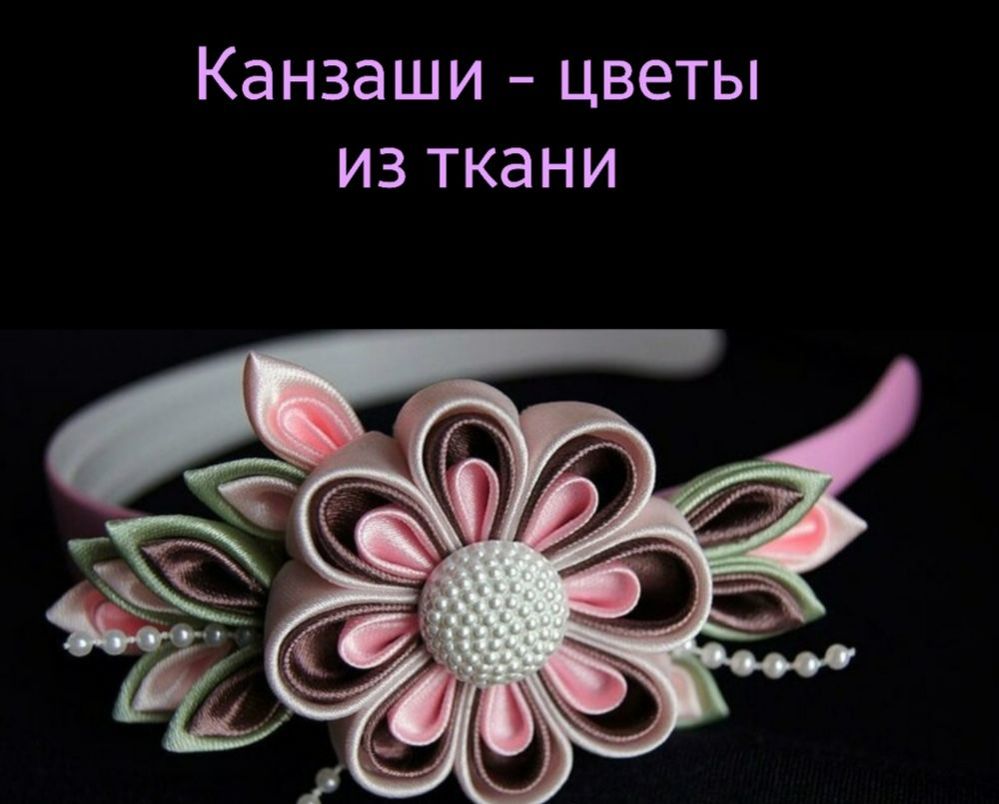 кинусайга
Создание картин из лоскутков ткани. Пэчворк без иголки.
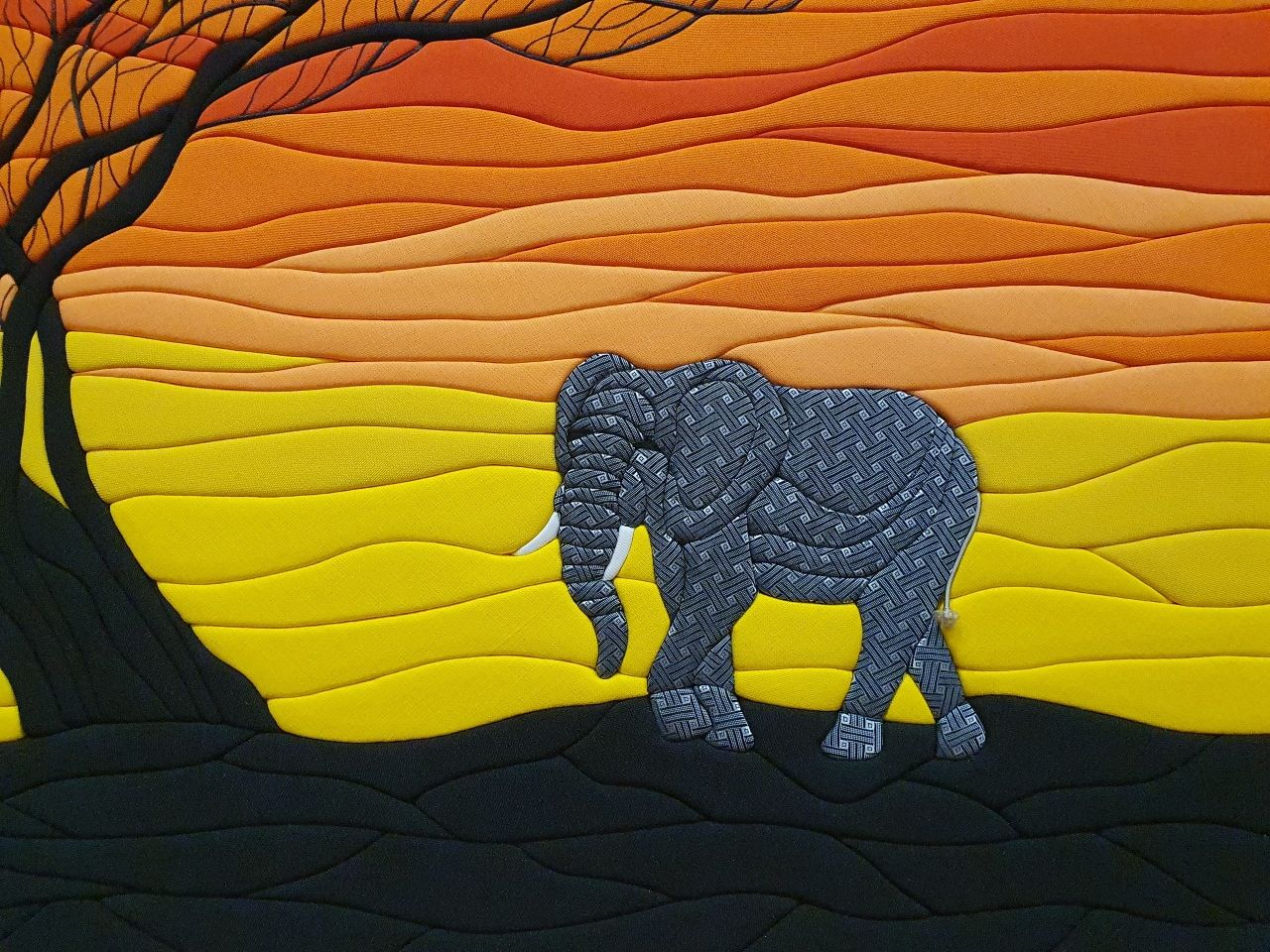 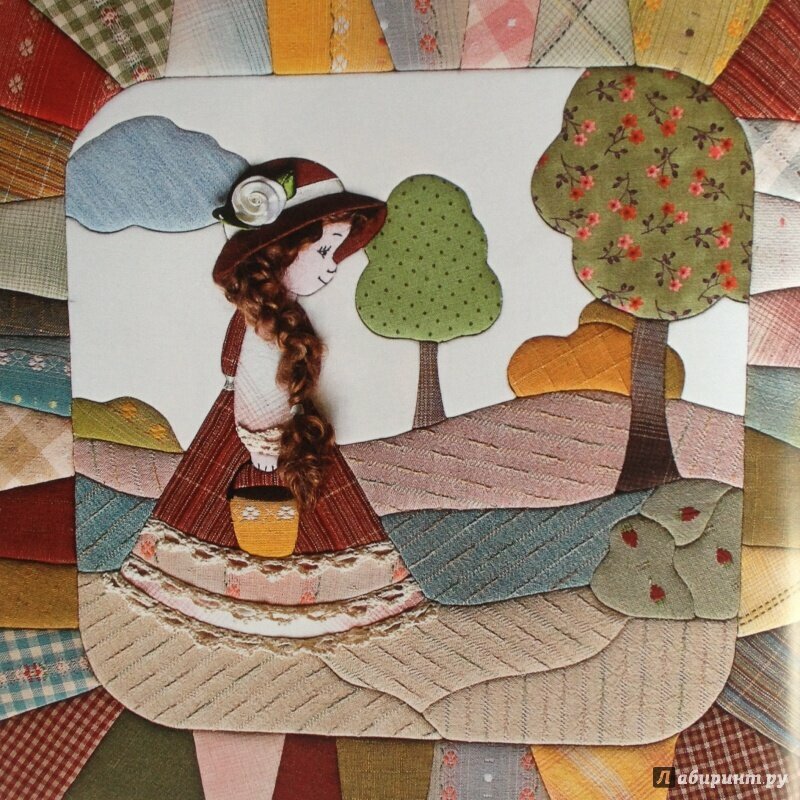 Маэно Такаши – преподаватель искусств, создатель техники.
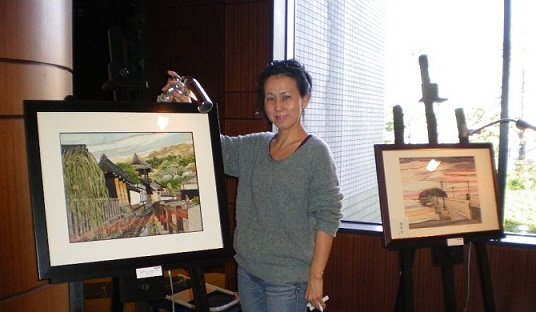 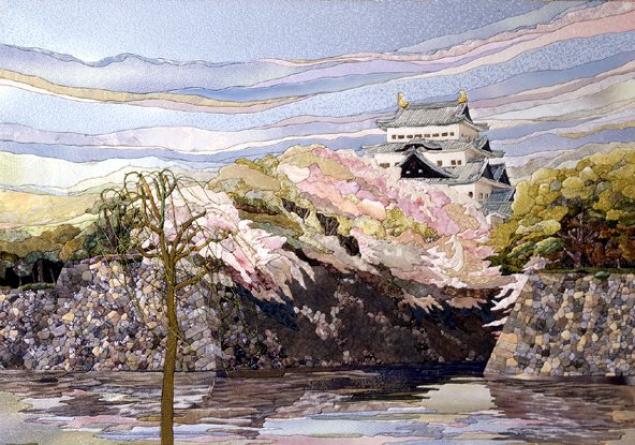 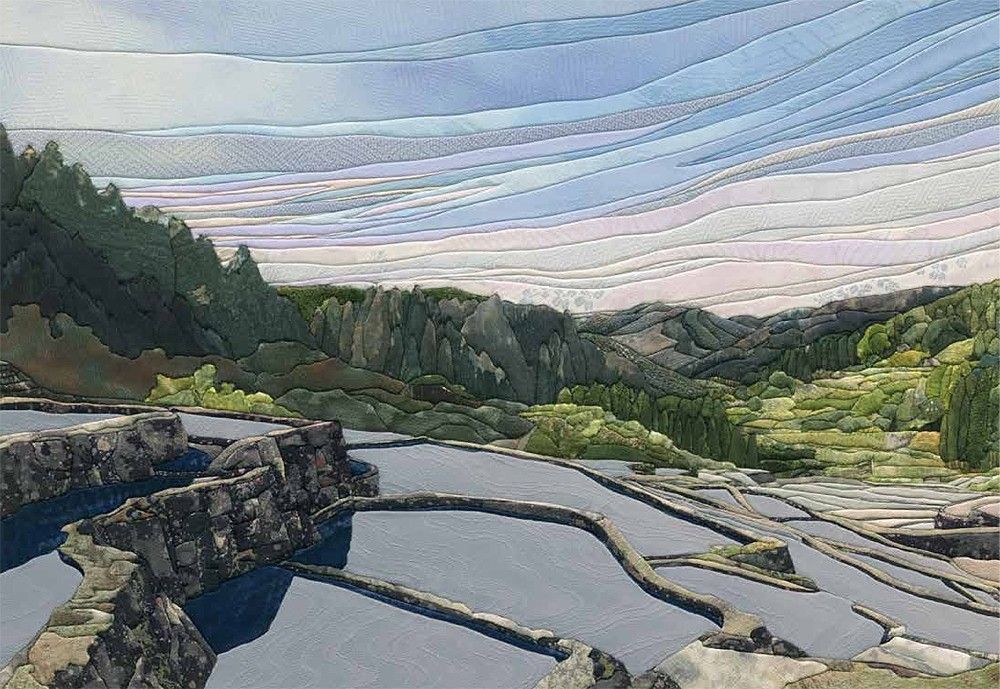 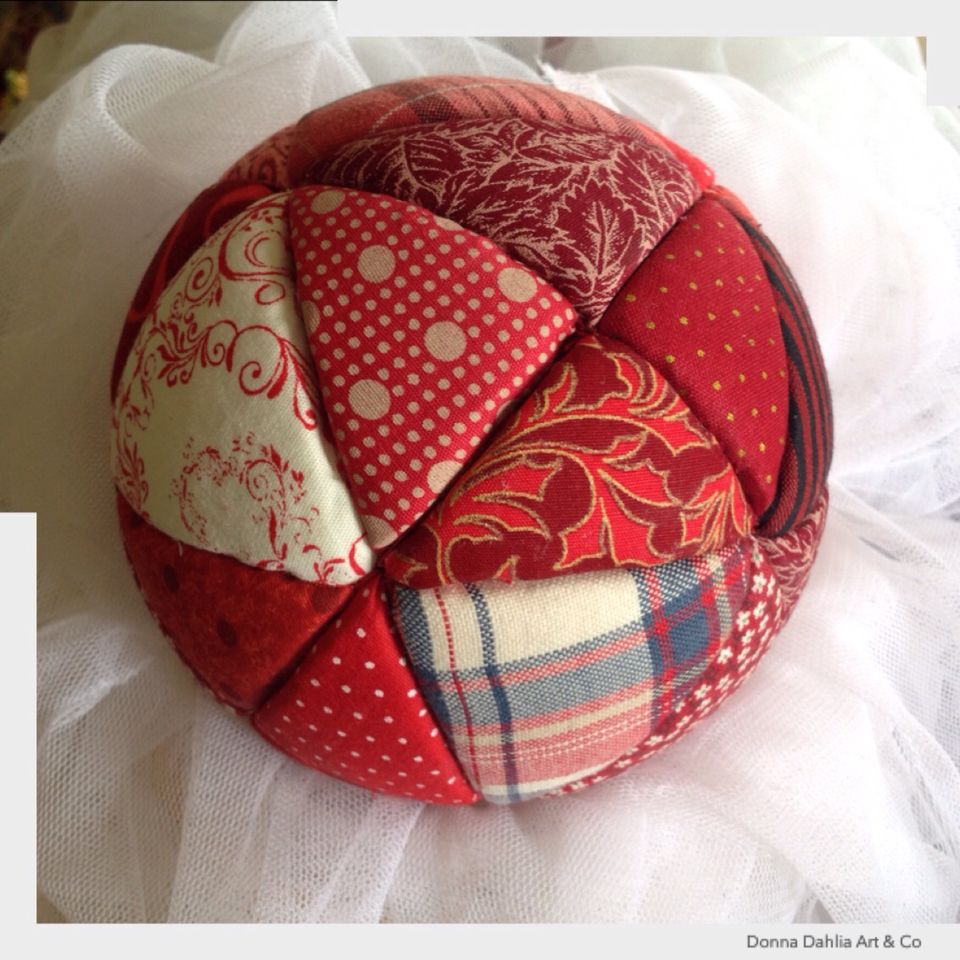 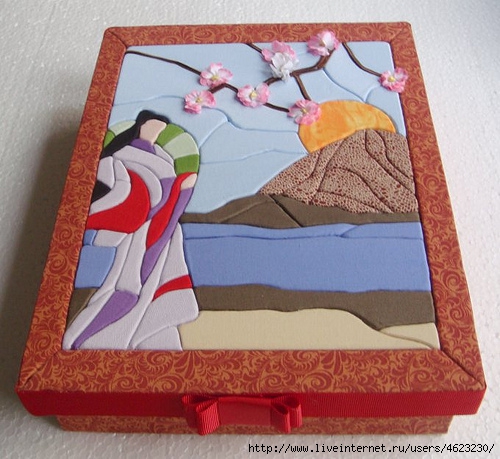 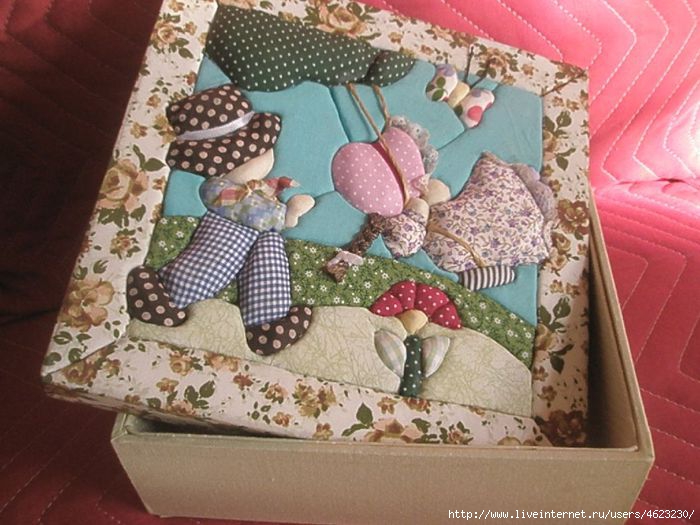 Инструменты и материалы
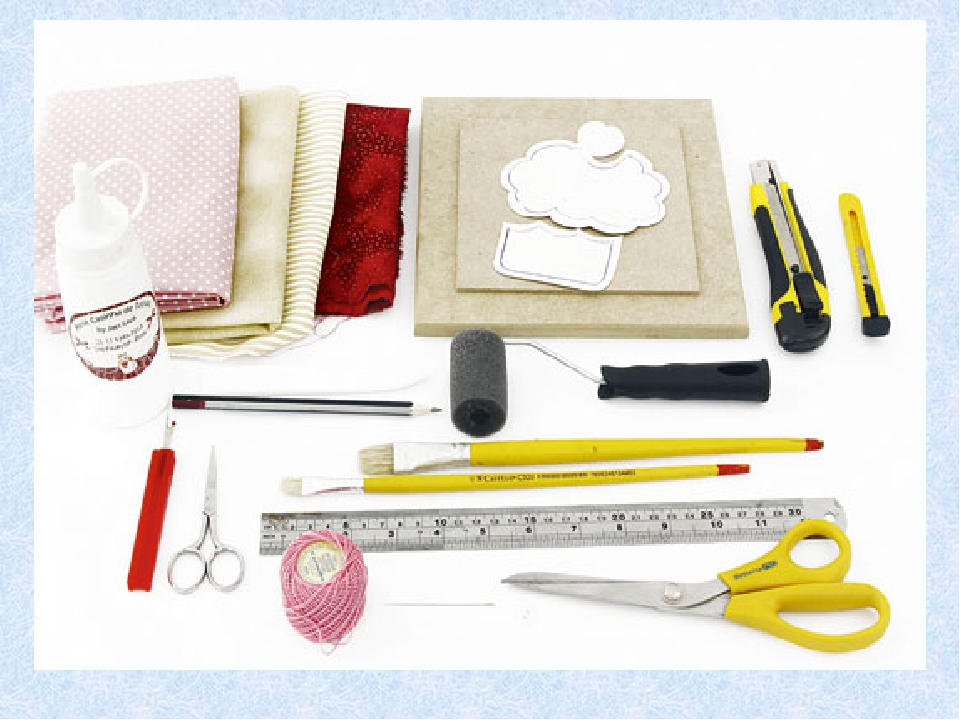 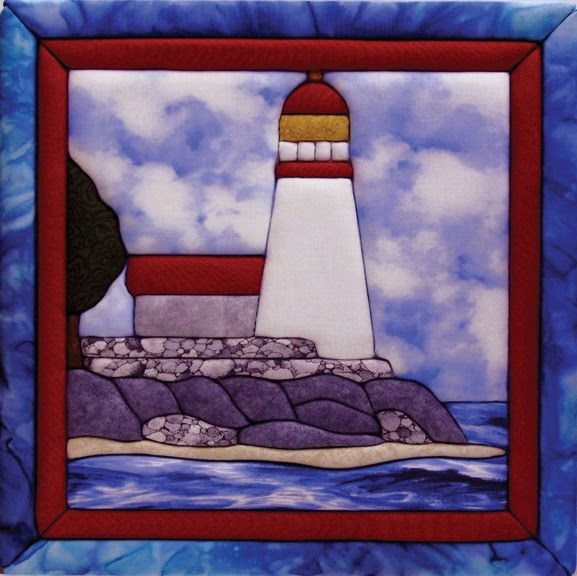 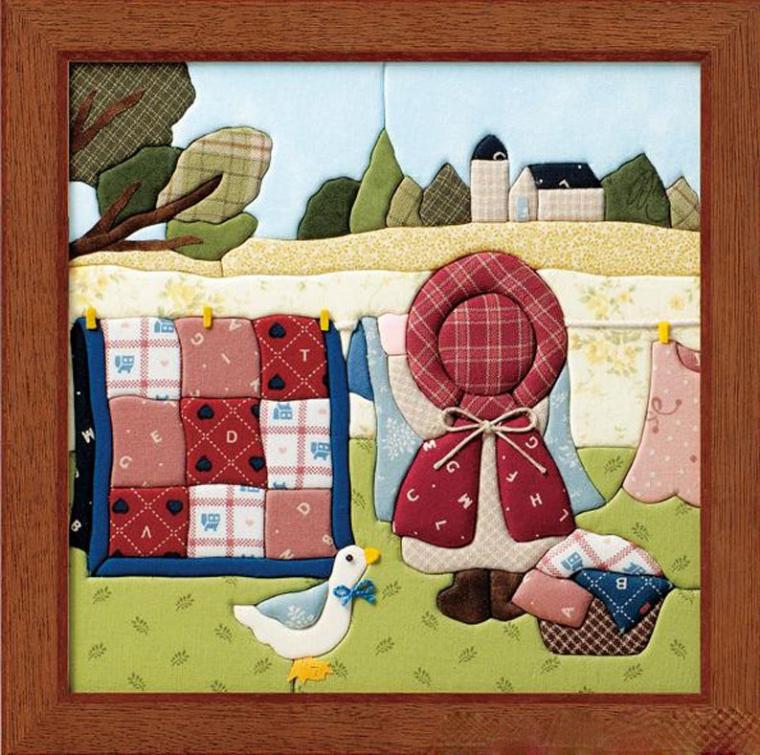 Спасибо за внимание.